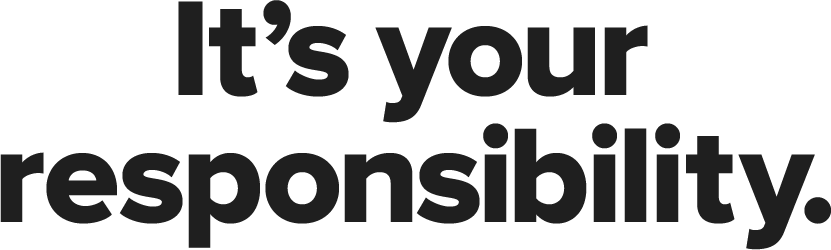 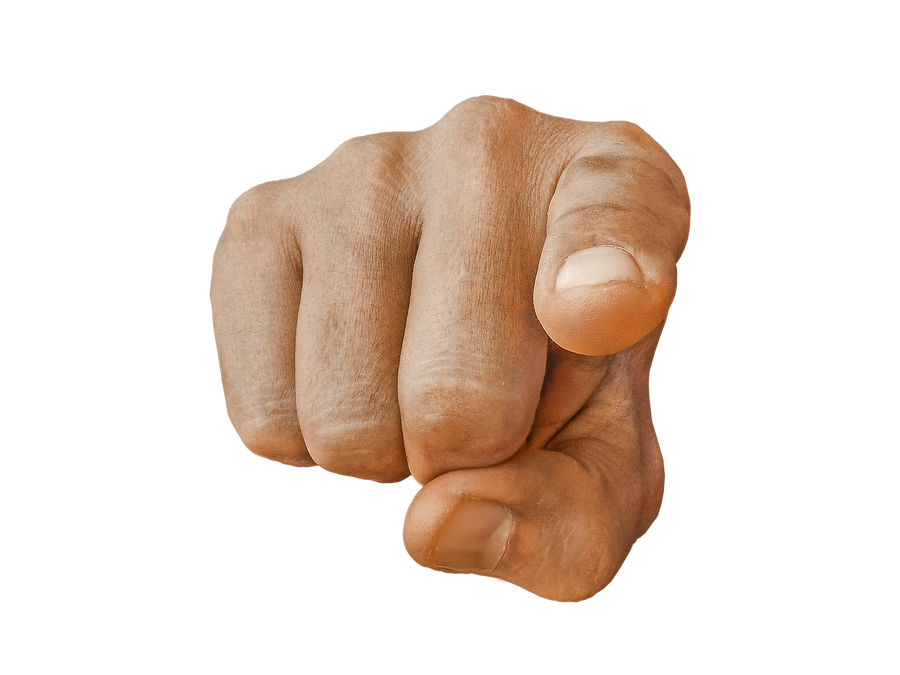 Take Responsibility In The Home
Parents
Deuteronomy 6:4-9
Ephesians 6:4

Children- Ephesians 6:1-3

Everyone- Joshua 24:14-15
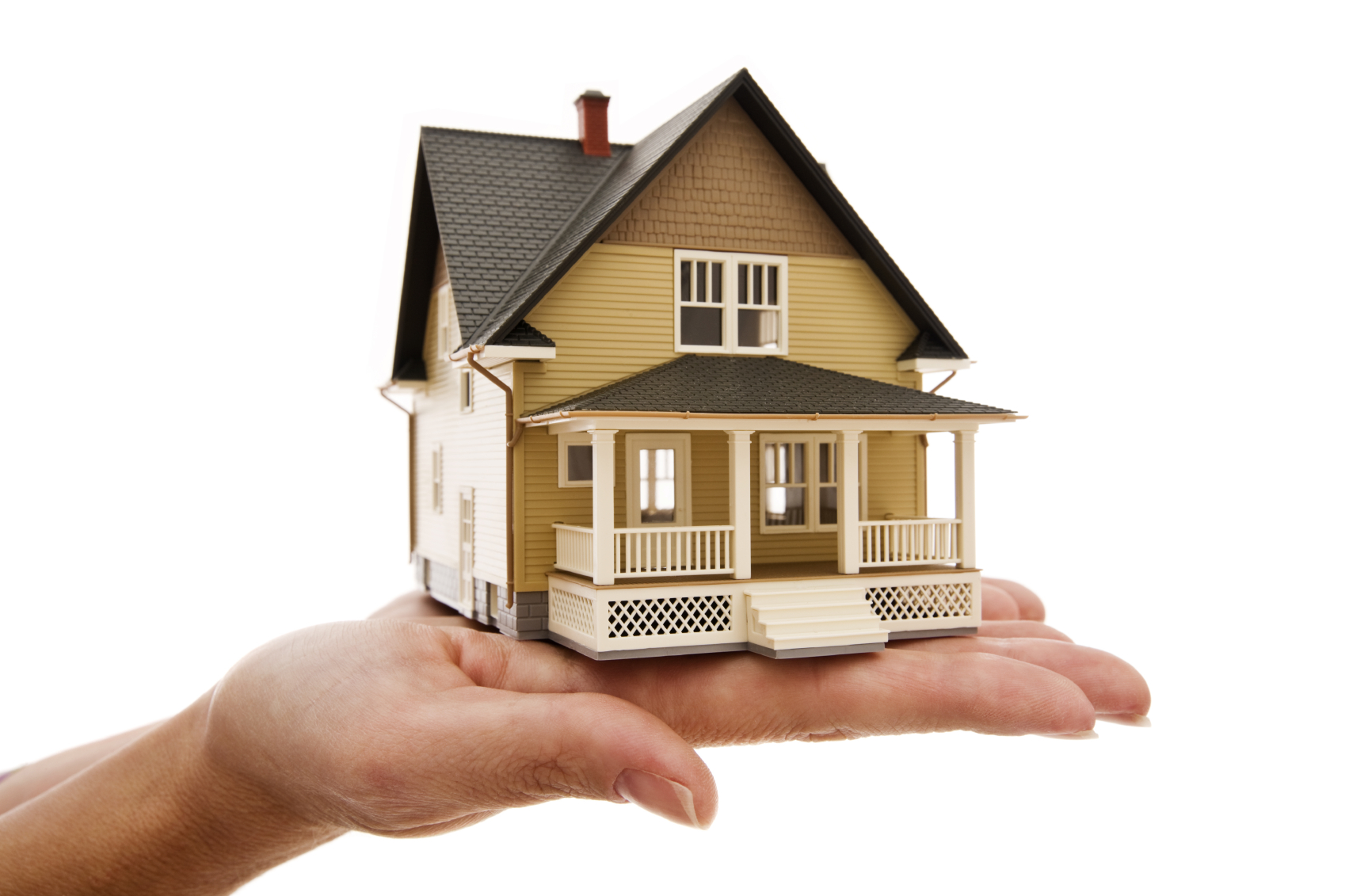 Take Responsibility In Your Relationships
I Corinthians 15:33

II Corinthians 6:14-18

Romans 12:1-2
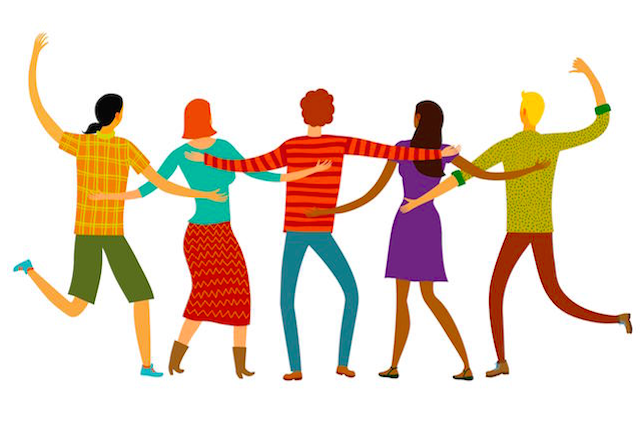 Take Responsibility In The Church
Matthew 25:14-30

Titus 2:1-10
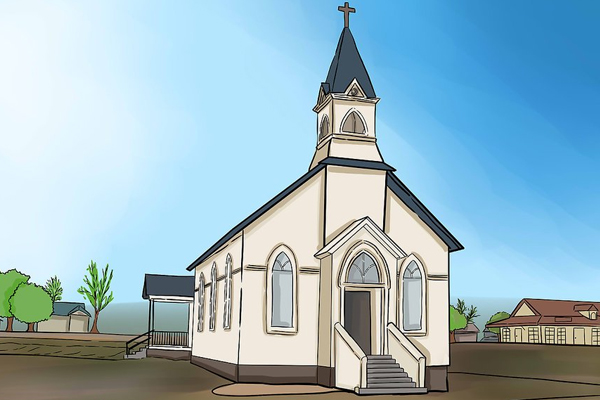 Take Responsibility In Your Relationship With God
Daniel- Dan. 6:9-10

Paul
Acts 9:16
II Corinthians 11:22-28
II Timothy 4:7-8
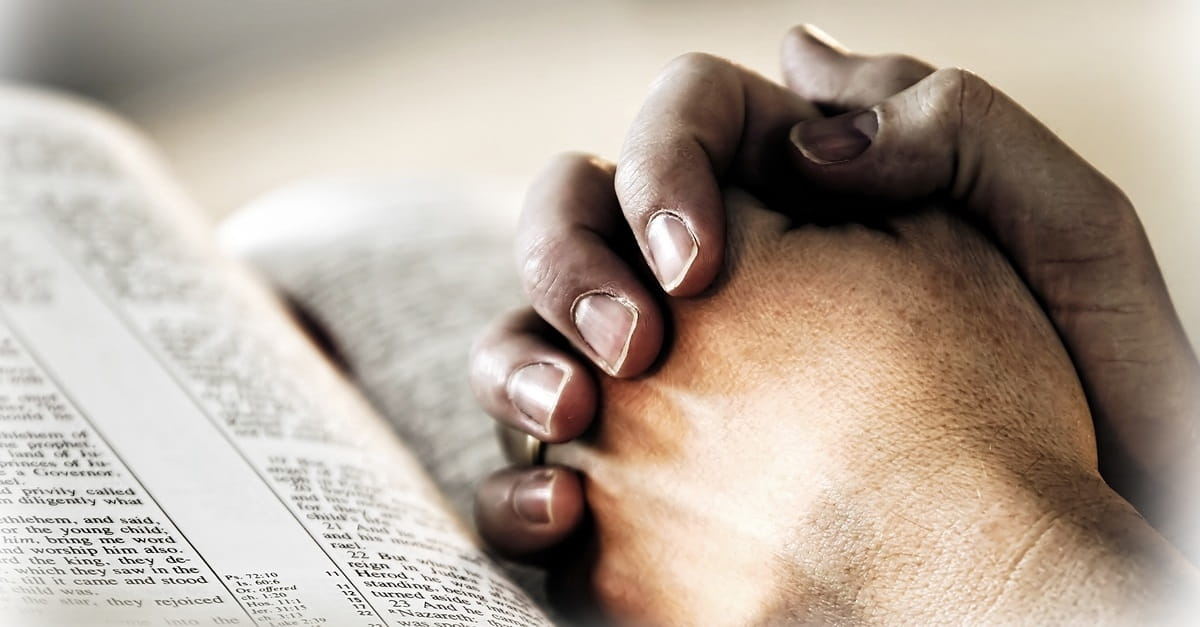 God’s Plan of Salvation
Hear- Romans 10:17
Believe- Mark 16:16
Repent- Acts 2:38
Confess- Romans 10:9-10
Be baptized- Acts 22:16
Remain faithful- Revelation 2:10
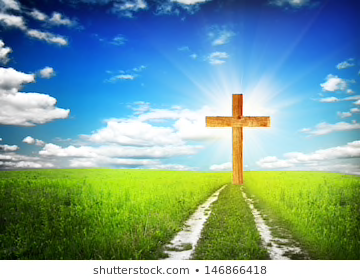